What did you think about this famous quote?


“The world has enough for everyone's need, but not enough for everyone's greed.” 
Mahatma Ghandi
Give me some ideas of things we need.
I’ll write them on some paper and see if we agree.
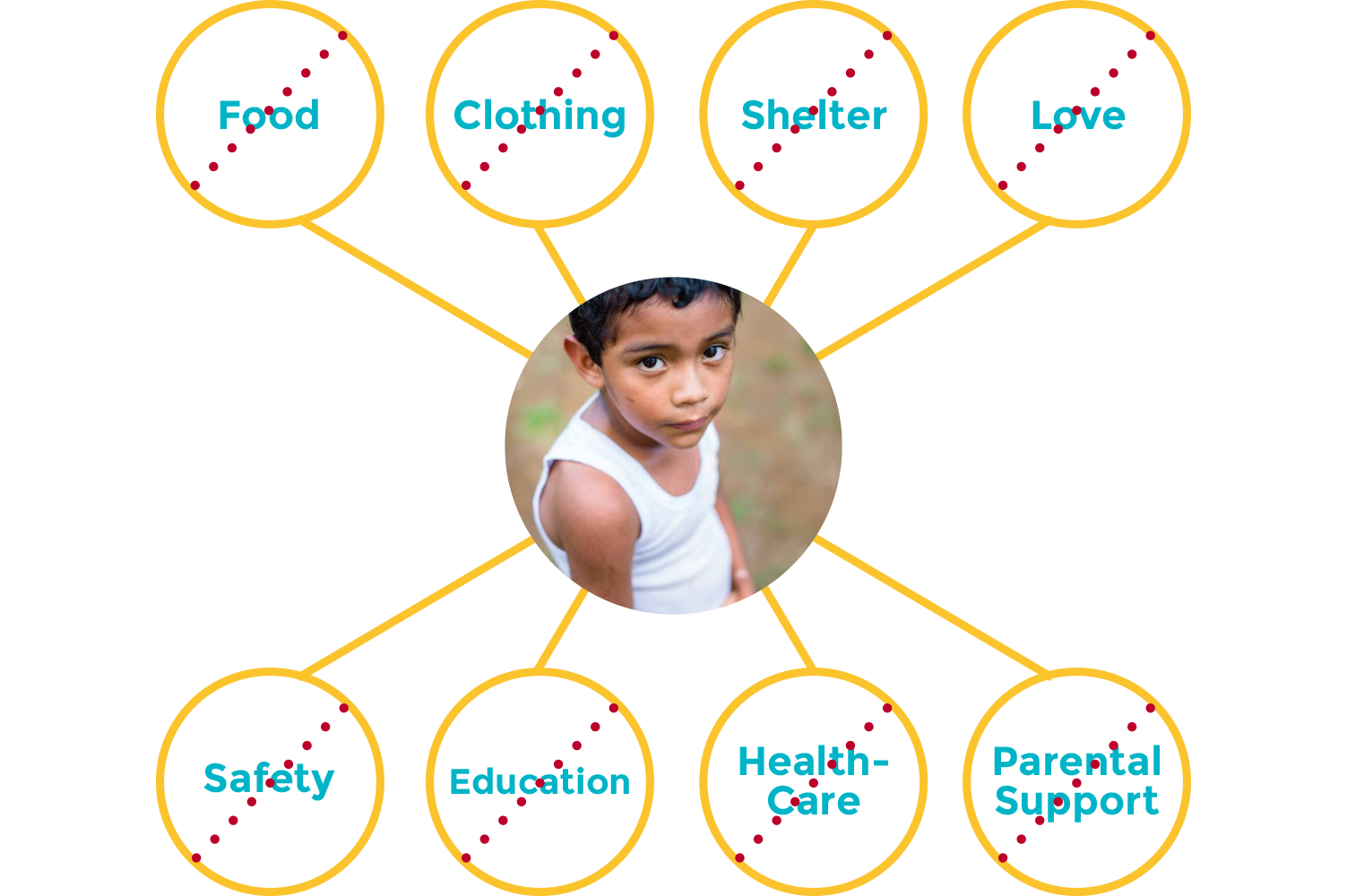 What do we need?
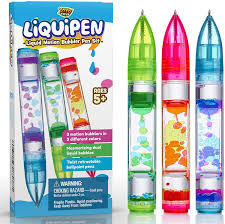 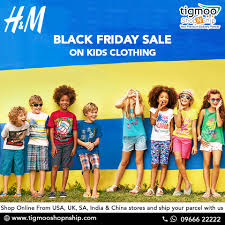 What do we want?
Why do we feel we need to buy all so many new things?
https://www.youtube.com/watch?v=HKH4YGKnOSs


Watch for a minute … 
How do you feel about this?
CONSUMPTION  (currently per person)
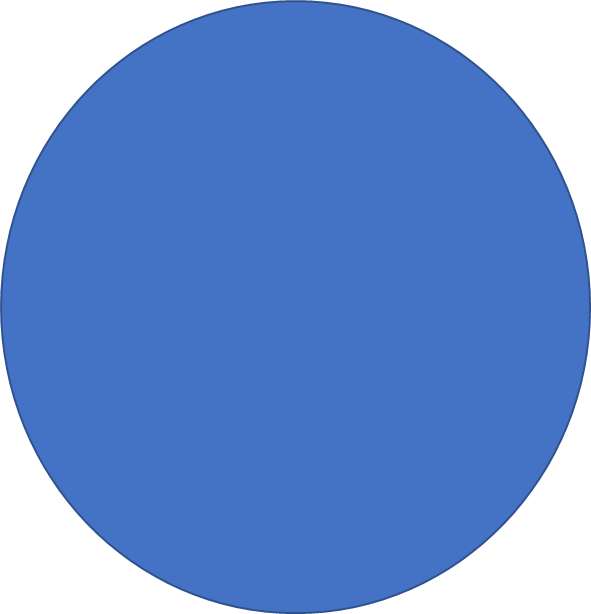 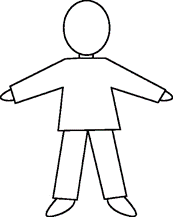 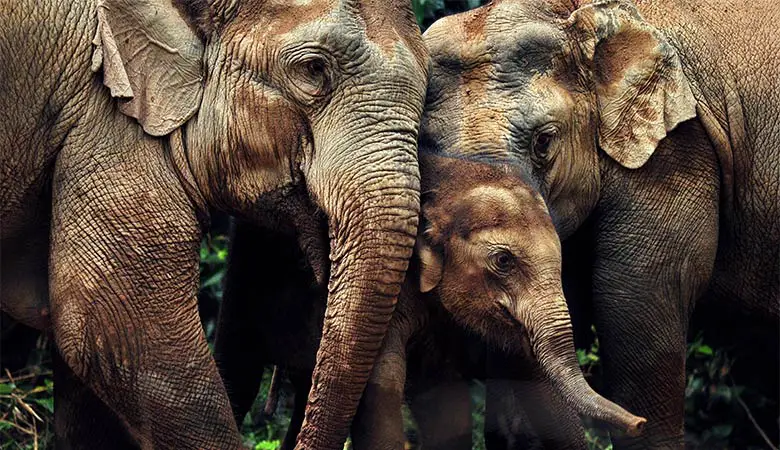 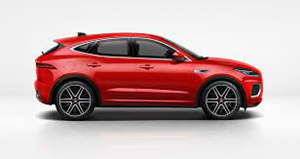 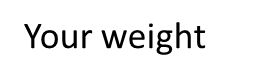 X 10
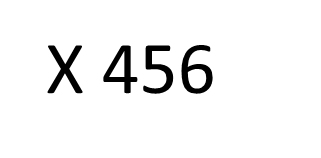 2.5 elephants
This rate is expected to rise to between 170 and 184 billion tonnes by 2050. 

18 tonnes/year for every person on Earth!
1.5 EARTHS to meet the needs of the world's population in a sustainable way.
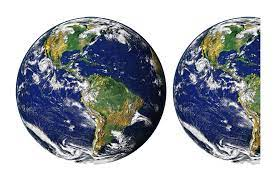 2021
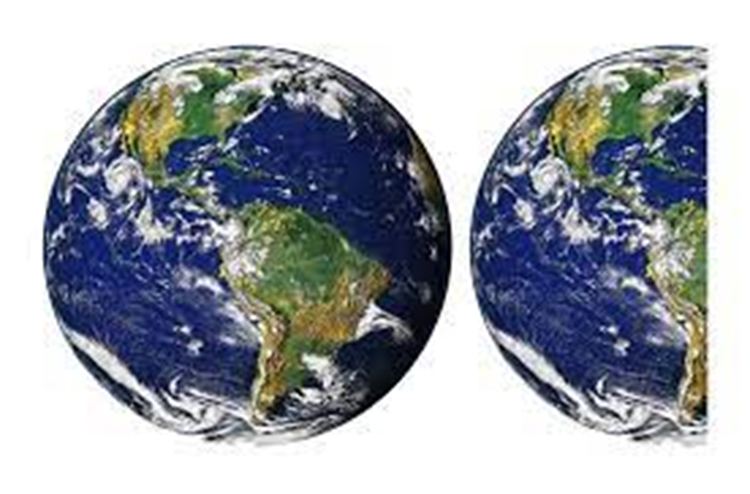 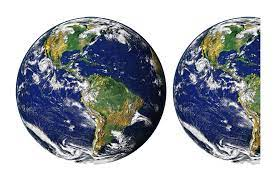 3 EARTHS
2050
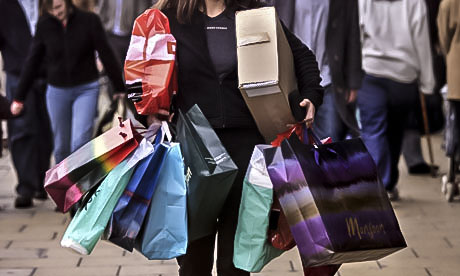 Reduce
Recycle
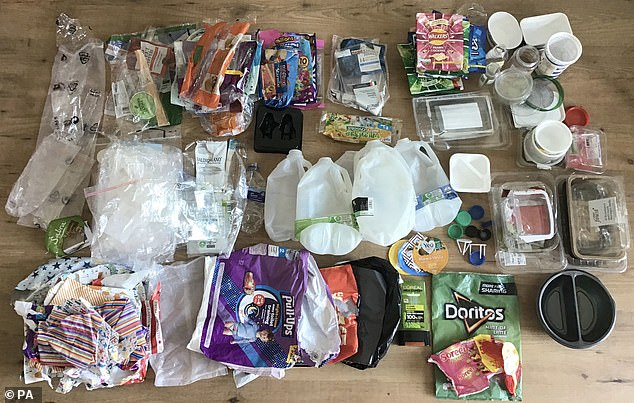 Refuse
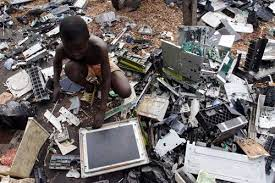 Reuse
Rethink
So what next ?With your class this week can you discuss:
What can we do to:
In classrooms
As a school
As adults in school
to reduce our use of natural resources?

Next week we will have a think about what we can do at home